海事附带行政诉讼审判模式研究
程    鑫 

大连海事法院     海商庭法官
大连海事大学     海商法博士研究生
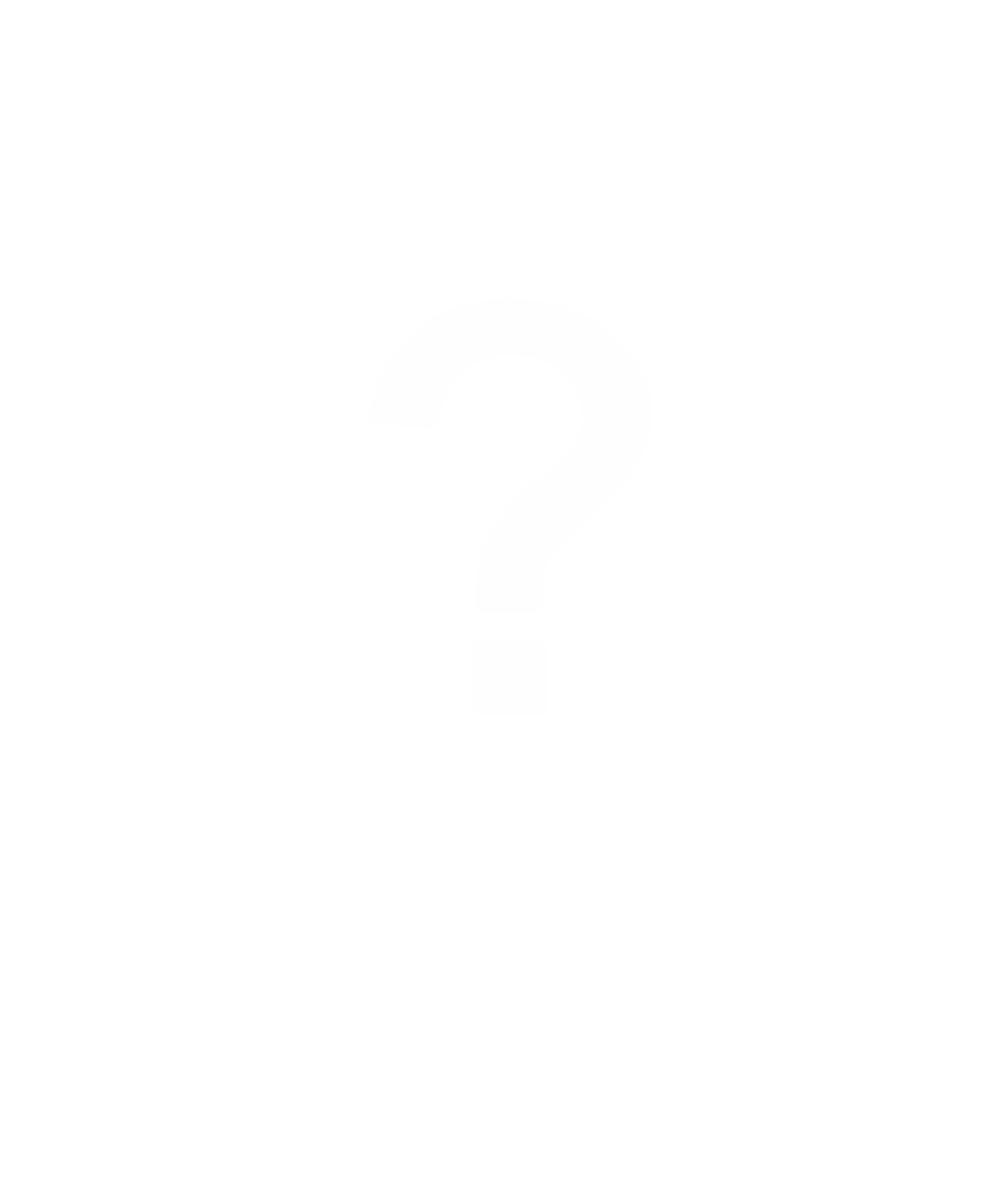 我们愿不愿意、能不能够、有无必要探索一种新的程序路径，因地制宜的解决我们海事司法中的特别问题。
1
在V808的时候，不知道诺基亚已迎头赶上
问题起源：民行交叉。
大连海事法院2016——2018，年均受理海事行政案件数量百余起。
典型案件：海域污染、征收补偿、权属确认等。
2
行政诉讼视角：
2015年5月1日《中华人民共和国行政诉讼法》修改，第六十一条规定，“在涉及行政许可、登记、征收、征用和行政机关对民事争议所作的裁决的行政诉讼中，当事人申请一并解决相关民事争议的，人民法院可以一并审理。在行政诉讼中，人民法院认为行政案件的审理需以民事诉讼的裁判为依据的，可以裁定中止行政诉讼。”
         2018年2月8日最高人民法院关于适用
《中华人民共和国行政诉讼法》的解释
行政诉讼法沿革：
    1906-1949：“二元制”，借鉴德国、日本，设立“行政裁判院”或者“行政审判院”，与民事法院并行。
    1949-1989：“大民事诉讼”与“大经济审判”，受苏联“管理论”影响，1982年《民事诉讼法（试行）》第3条第2款确立了以民事诉讼程序审判行政诉讼案件的原则。
    1989年至今：“混合一元制”的行政诉讼审判体制，1989年《行政诉讼法》第3条明确规定：“人民法院依法对行政案件独立行使审判权，不受行政机关、社会团体和个人的干涉。人民法院设行政审判庭，审理行政案件。”
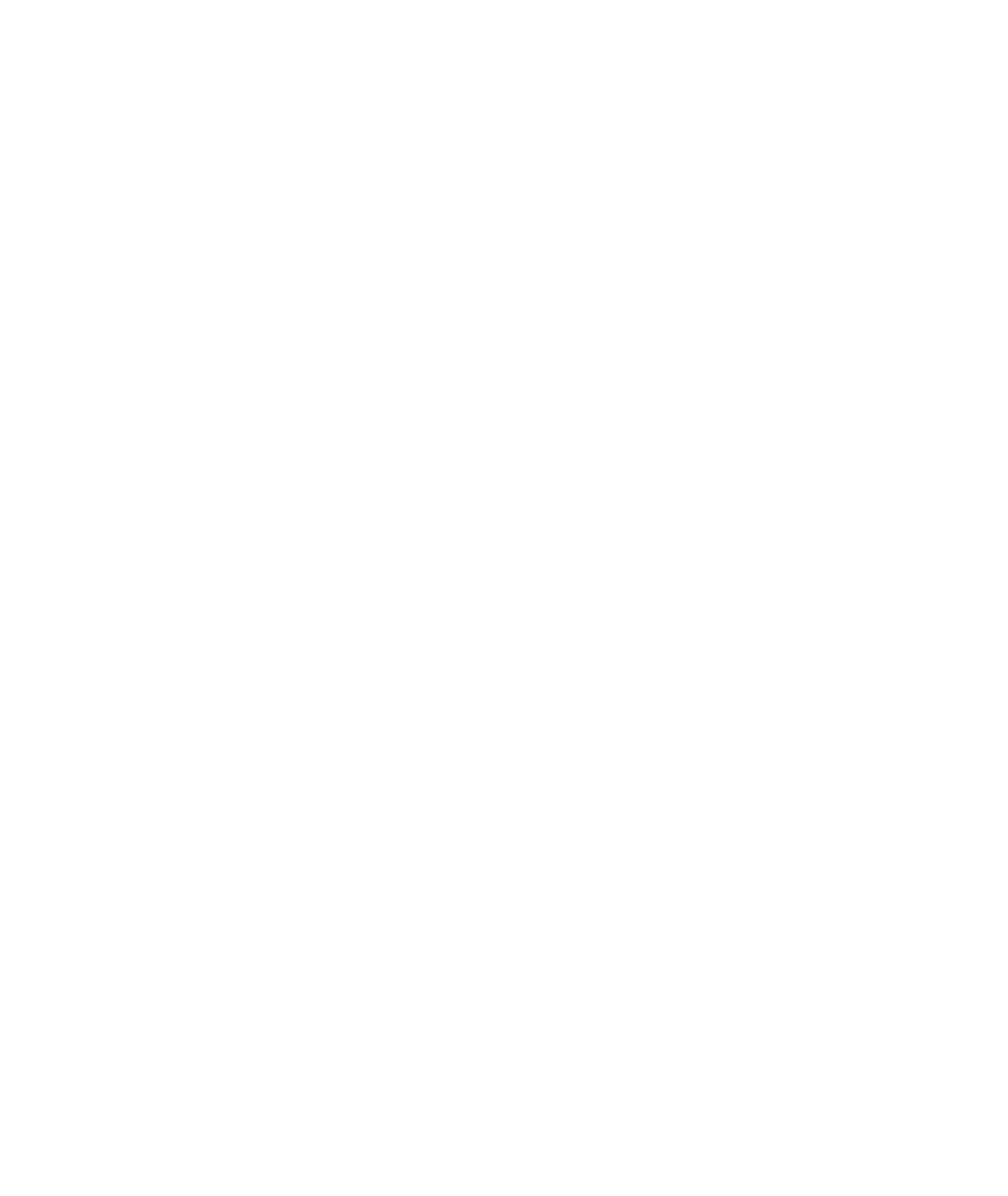 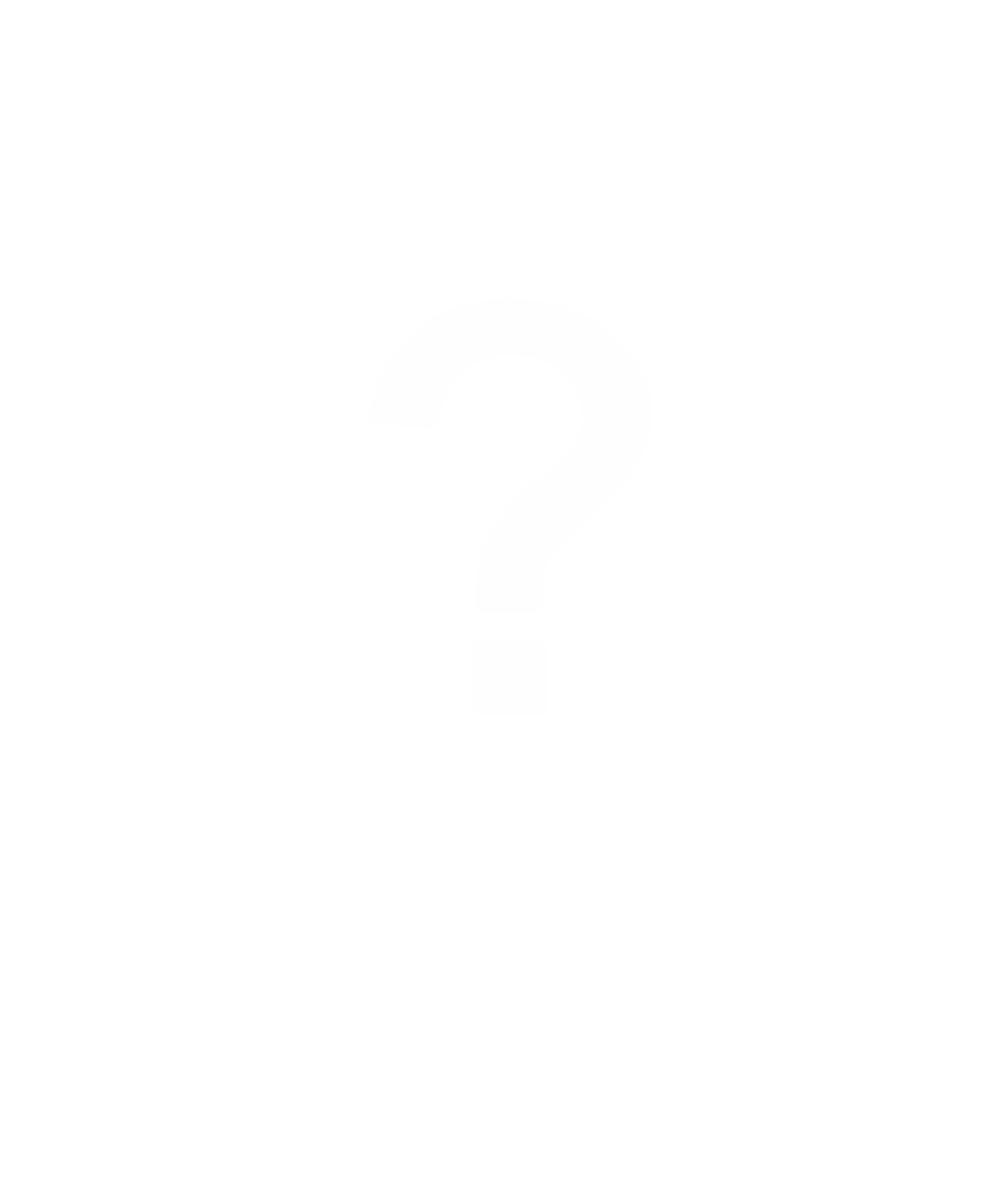 为什么民事诉讼放任行政诉讼“分一杯羹”

第一，它对民事审判者而言根本不是一杯羹；
第二，并非基于理论的推演，而只是基于实践的创设。
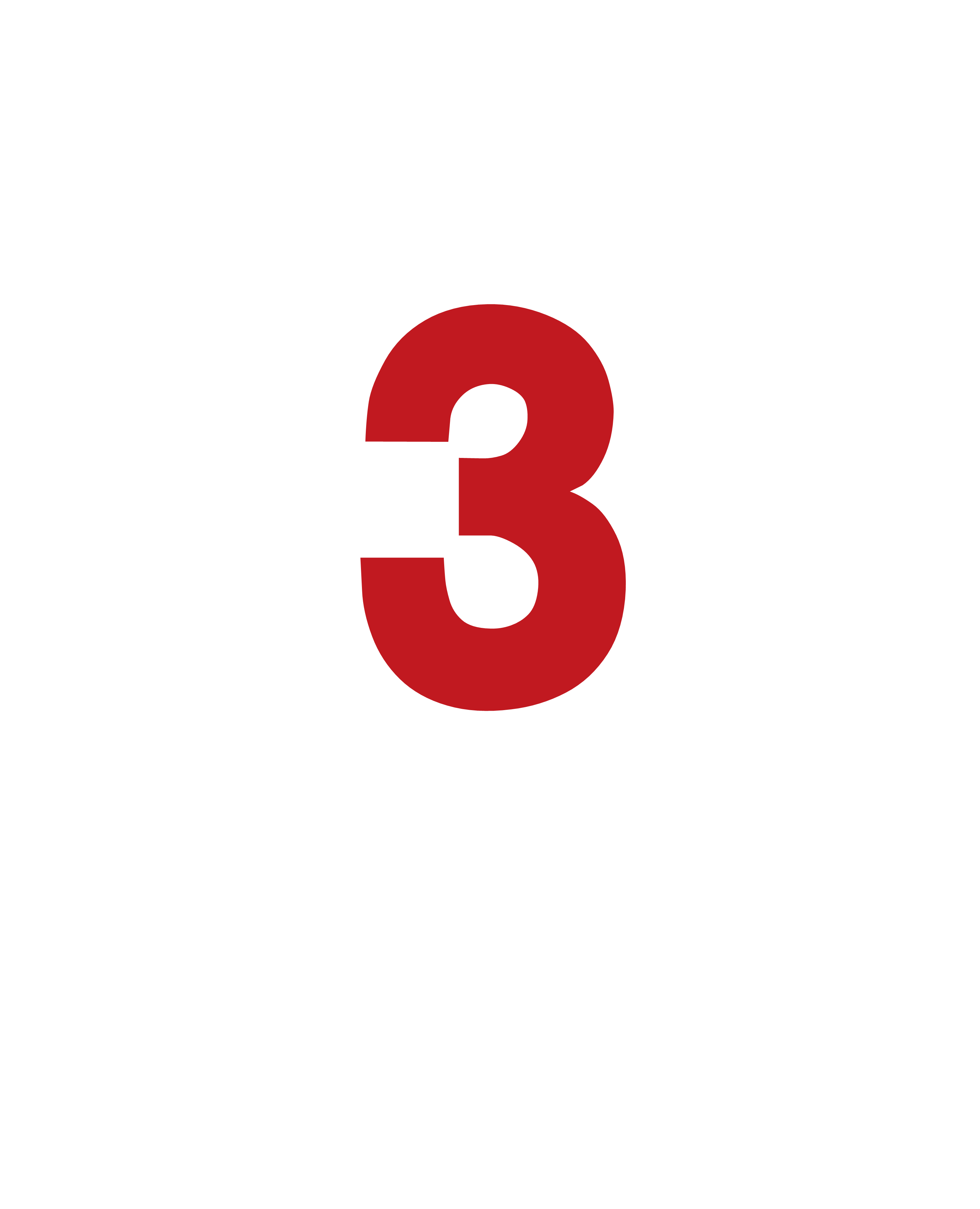 1、证视作证据，三性审查。
司法实践中对民行交叉案件的处理，弊端重重。
2、分别起诉，并行诉讼。
3、另行起诉，中止审理。
对一种可能路径的论证尝试---合理性分析:
质疑与法律障碍：
1、诉讼主管制度。《行政诉讼法》第四条第二款规定，人民法院设行政审判庭，审理行政案件。
2、《民事诉讼法》第一百二十四条、第一百五十条。
据此，民事审判权与行政审判权界限明显，行政诉讼应交由行政审判庭负责，以保证判决的专业性。海事审判属于民事审判范畴，其不具备审理行政诉讼案件的职能。
驳斥观点：
第一，法院内部民事、行政及刑事审判庭的设置仅属于制度设计，其在制度设计层面，均是指向为方便当事人诉讼服务的。我国固然有专门法院、专门审判庭之分，但法官序列中却无此类分别。
第二，若严格按照《行政诉讼法》的规定，行政诉讼必须由行政审判庭受理，那么我国现有的十家海事法院大多数都欠缺海事行政案件的受理权。
驳斥观点：
第三，目前，国家正全力推进司法改革工作，不少法院已经突破了民事庭、行政庭及刑事庭的固有限制，改为成立审判团队。如上海海事法院设立了航运金融审判庭、武汉海事法院设立了环境资源审判庭，突破海事、海商及行政的限制，起到了良好的效果。
第四，民事审判庭受理行政诉讼的案件在我国有先例。
对一种可能路径的论证尝试---可行性分析:
实证基础：
1、海事案件收案数量与审判力量在合理范围。
2、海事行政案件刚刚起步，存在“时间红利”。
3、英美法系“一元制”的先行经验。
4、对大陆法系“二元制”的重新审视。
实证基础：
法国：普通法院与行政法院严格区分，但在民事诉讼中碰到行政行为效力等先决问题时，普通法院也可直接决定。
德国：区分不同情况，若行政法院已经审判，民事法院的判决则要受其拘束；若行政法院尚未审判，则普通法院应当自行作出判断。已经诉至普通法院审理涉及相关具体行政行为的先决问题，不得再向行政法院起诉。
理论基础：程序经济价值
在有序的法治社会里，应当保持程序供给的充盈，一旦出现短缺，就得进行‘程序扩容’，在经济成本不变甚至有所减少的情况下，通过增加程序，解决多个当事人的纠纷或者一个当事人的多个请求，赋予相关审判组织灵活的制度选择权。
具体设想：
1、立案
2、合议庭
3、提起时间
4、管辖
（一）完善立案引导
提供程序选择权，而非“替民做主”。尤其对“海域使用权纠纷”、“船舶碰撞责任纠纷”及“海洋开发利用纠纷”等可能出现海事交叉行政诉讼的案件，主动做好释名。
参照《行政诉讼法解释》第一百四十条的规定，海事附带行政诉讼案件中，海事诉讼与行政诉讼应当分别立案与裁判。
考虑因素：立案标准、上诉、诉讼费。
（二）明确海事附带行政诉讼的提起时间
1、已有的两种方案：
刑诉附带民诉：“立案后第一审判决宣告前”，判决宣告前没有提起的，另行提起民事诉讼。
行诉附带民诉：“原则上应当在第一审开庭审理前提出，有正当理由的，也可以在法庭调查中提出”。
2、观点：当事人在海事诉讼立案后第一审判决宣告前均有权利提起海事附带民事诉讼。
理  由：
第一，海事附带行政诉讼提起的前提必须是存在一个已经立案的海事诉讼；
第二，将当事人附带提起行政诉讼的时间限定在“第一审开庭审理前”，不符合案情查明的客观规律；
第三，没有必要进行如行政诉讼程序中的“第一审开庭审理前为原则，有正当理由为例外”的设置。
（三）突破狭义审判庭向广义合议庭的转变
1、2019年1月1日《法院组织法》，取消“基层人民法院可以设刑事审判庭、民事审判庭和经济审判庭，庭设庭长、副庭长”的规定，取而代之的是 “人民法院审理案件，由合议庭或者法官一人独任审理”，使得2015年刚刚通过的《行政诉讼法》第四条多少有些尴尬。
2、独立签批文书避免了以往两个审判庭权力交叉的情况。
3、海事行政审判尚处于起步阶段，海事法院在机构改革的背景下，更应先行先试“专业审判合议庭”的理念，尝试将主审海事诉讼、行政诉讼经验丰富的法官组成专业审判合议庭，集中审理海事附带行政诉讼案件。
（四）管辖
1、级别管辖方面，《中华人民共和国海事诉讼特别程序法》及相关规定，海事法院作为专门法院，审理第一审海事、海商及海事行政案件，除重大案件等极特殊情况外，不受案件标的金额及难易程度的影响，故海事法院在受理第一审案件的级别管辖方面是一致的，具有先天优势。
2、地域管辖方面，《行政诉讼法》规定了在行政与民事诉讼一并审理情况下，明确“一并审理”民事诉讼由受理行政案件的人民法院管辖，即在诉讼管辖问题上，统一适用《行政诉讼法》的规定。据此可以看出，在民事诉讼与行政诉讼的管辖问题上，最高院确立了以行政诉讼管辖为主的原则。
感谢聆听，请多批评！